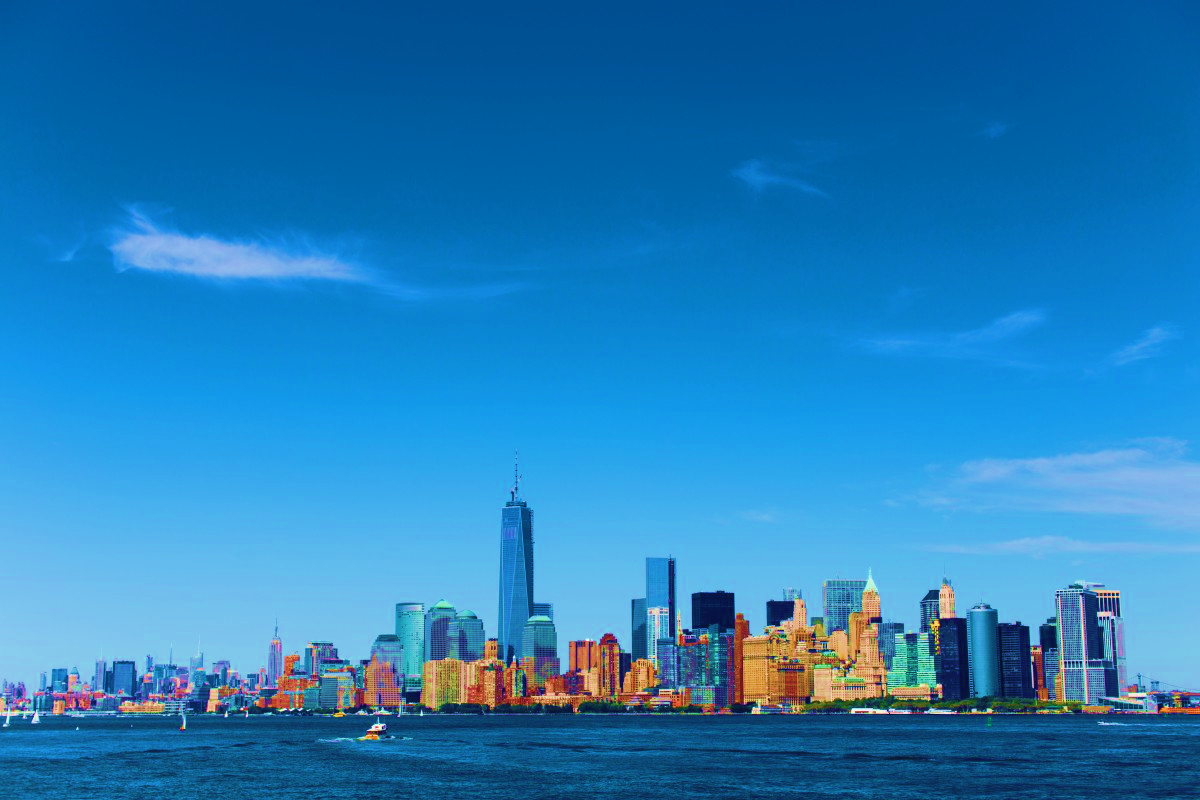 ORANGE@
Thank you for your attention. 
Thank you for your support. Thank you for coming.
Fill in the information you need here. Fill in the information you need here
PowerPoint
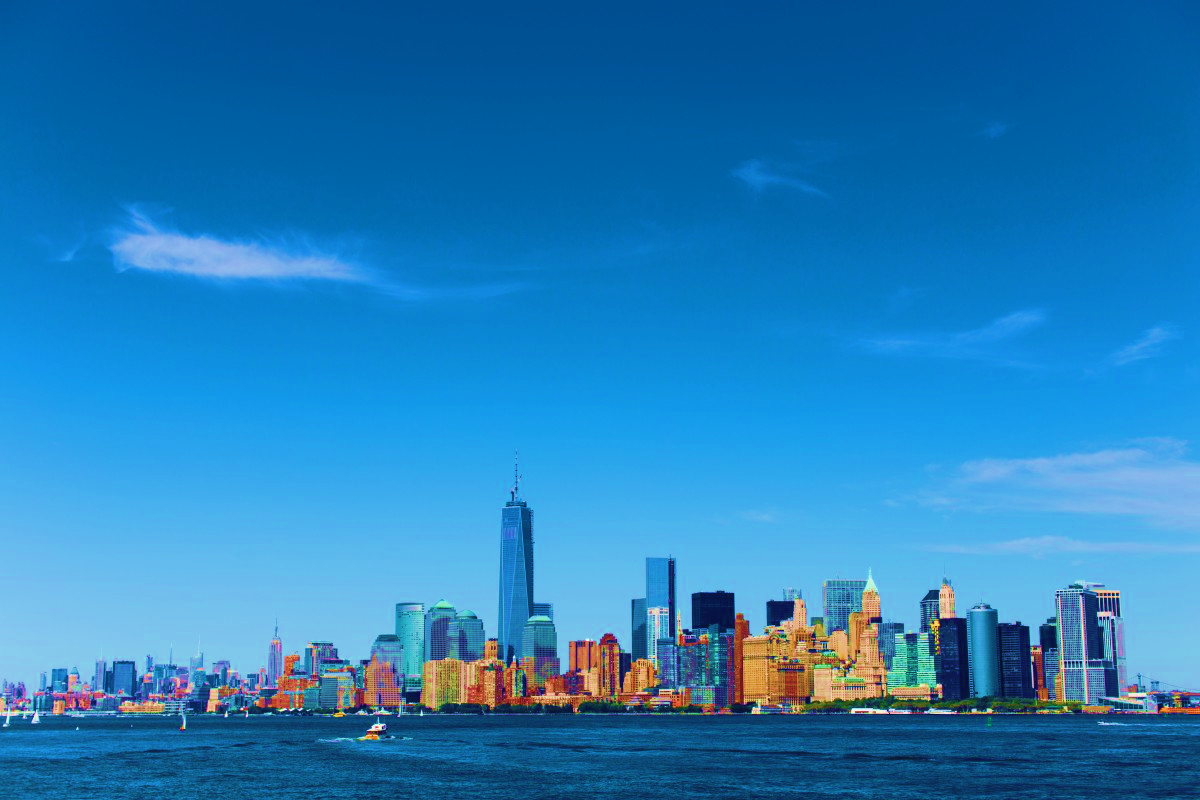 PROJECT ELABORATION
. Thank you for your attention
Thank you for your support. Thank you for coming.
Fill in the information you need here. Fill in the information you need here 
Fill in the information you need here 
Fill in the information you need here Thank you for your attention
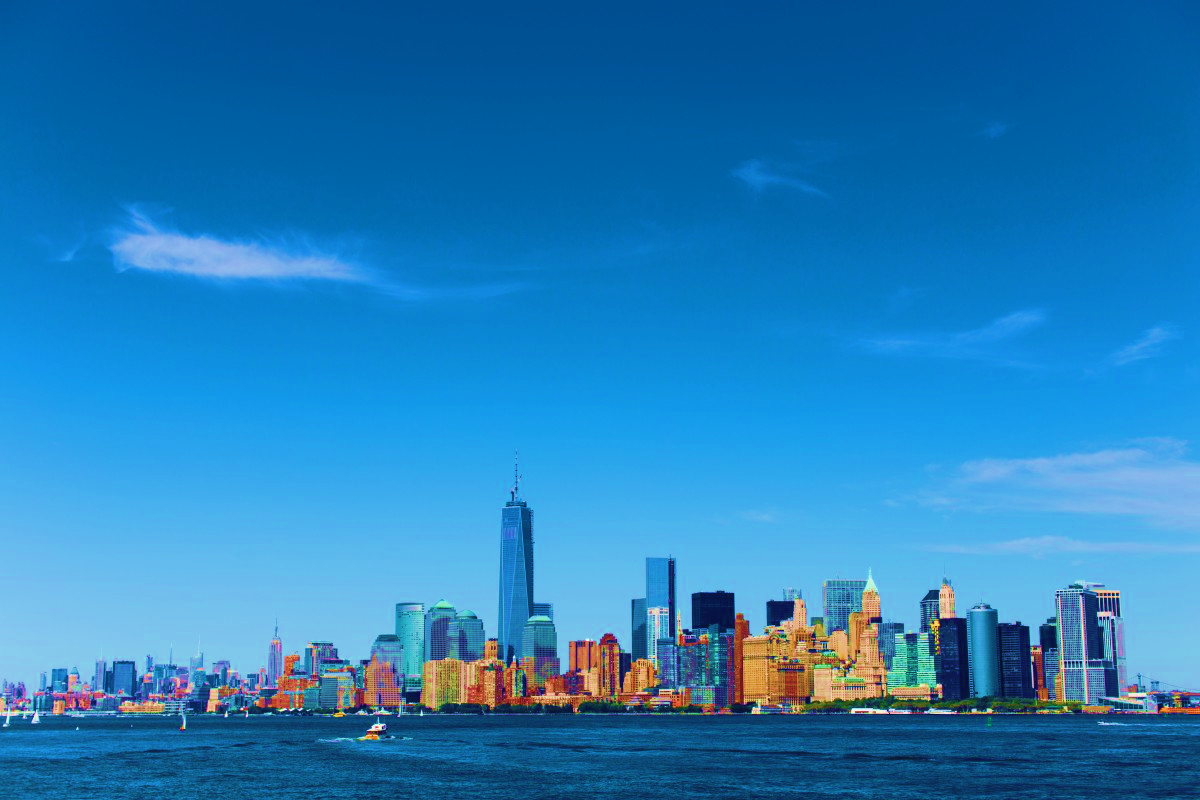 CONTENTS
01
02
03
04
TITLE TITLE
TITLE TITLE
TITLE TITLE
TITLE TITLE
Thank you for your attention. 
Thank you for your support. Thank you for coming.
Thank you for your attention. 
Thank you for your support. Thank you for coming.
Thank you for your attention. 
Thank you for your support. Thank you for coming.
Thank you for your attention. 
Thank you for your support. Thank you for coming.
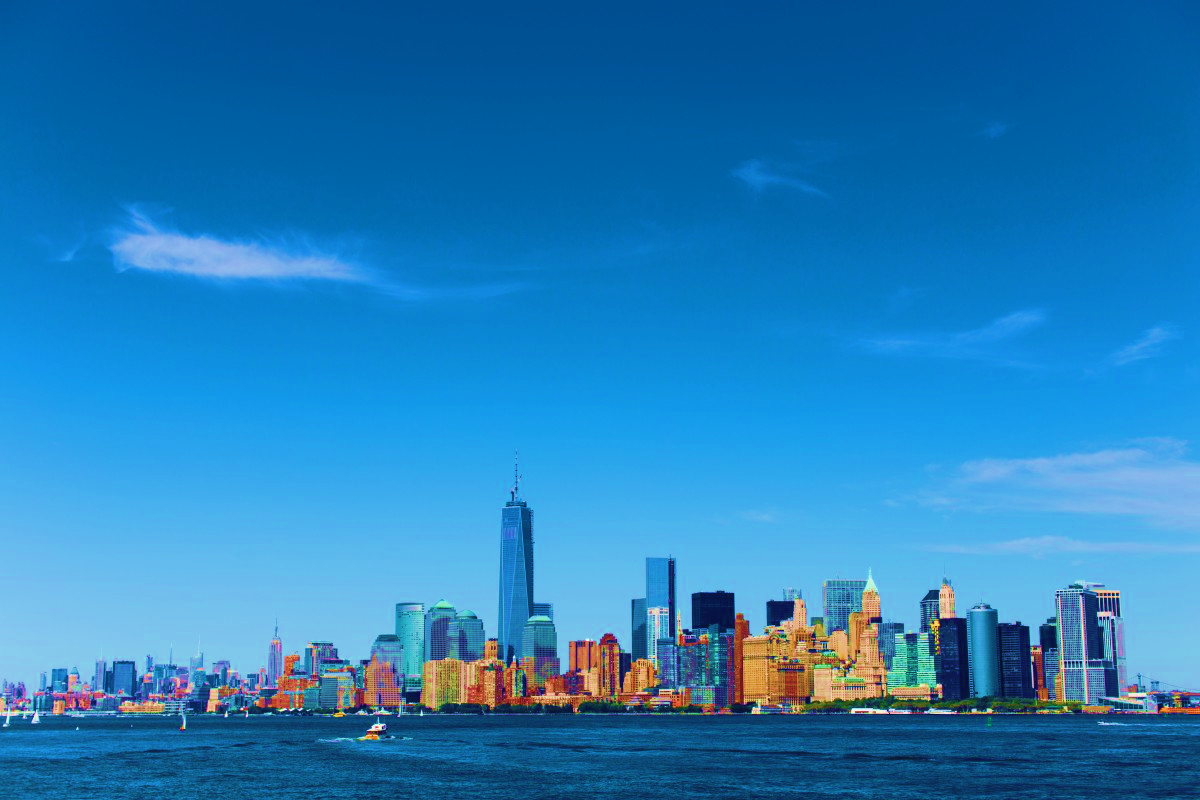 01 
CLICK THE TITLE HERE
Thank you for your attention. 
Thank you for your support. Thank you for coming.
Fill in the information you need here. Fill in the information you need here
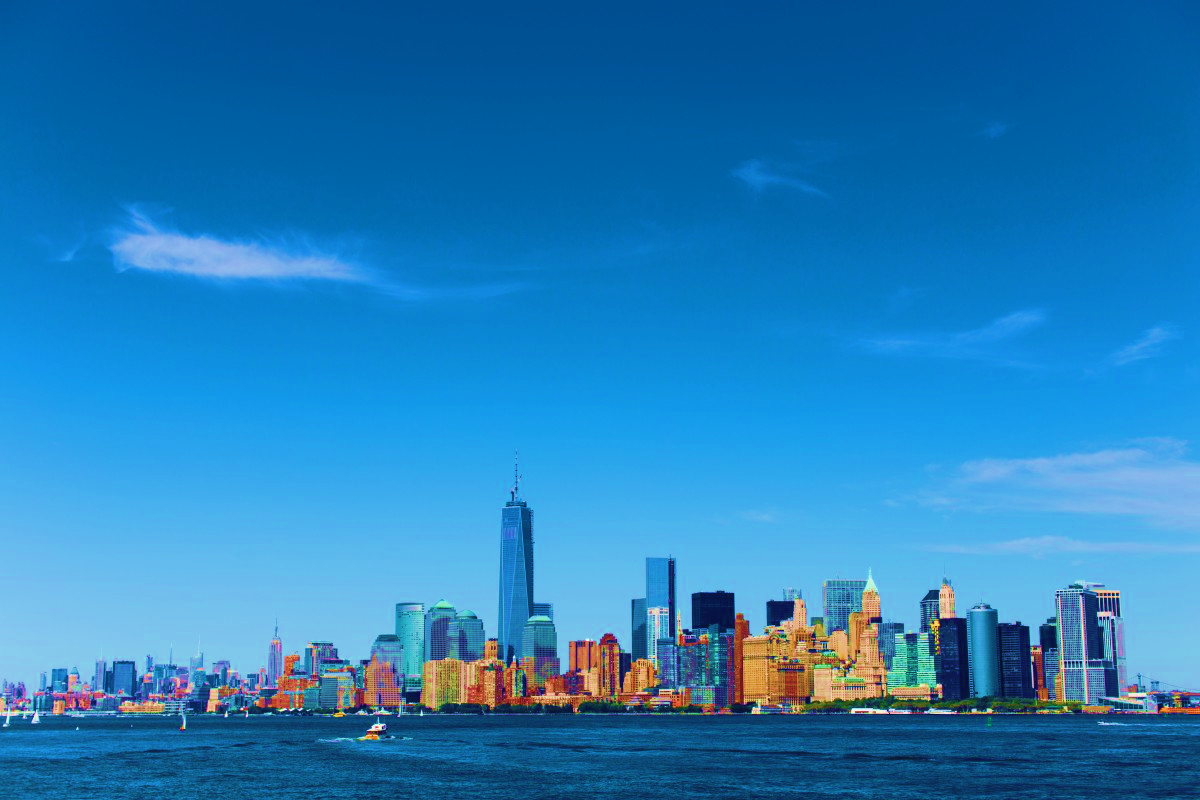 CLICK THE TITLE HERE
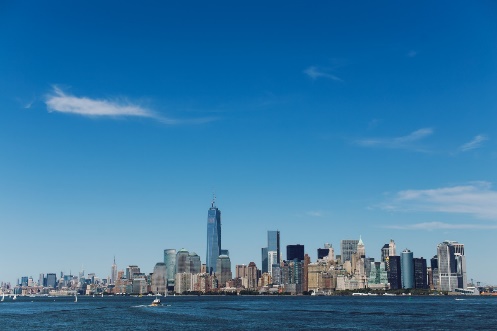 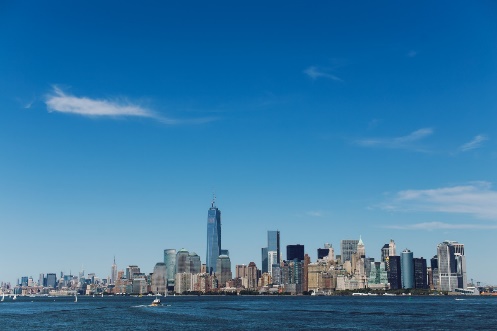 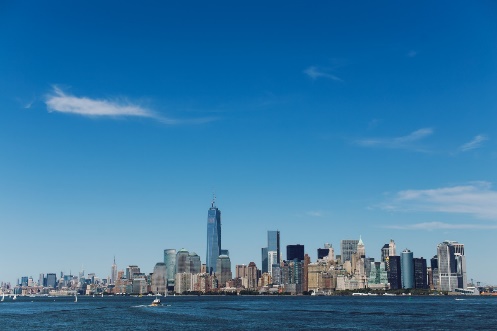 A
B
C
Thank you for your attention. 
Thank you for your support. Thank you for coming.
Thank you for your attention. 
Thank you for your support. Thank you for coming.
Thank you for your attention. 
Thank you for your support. Thank you for coming.
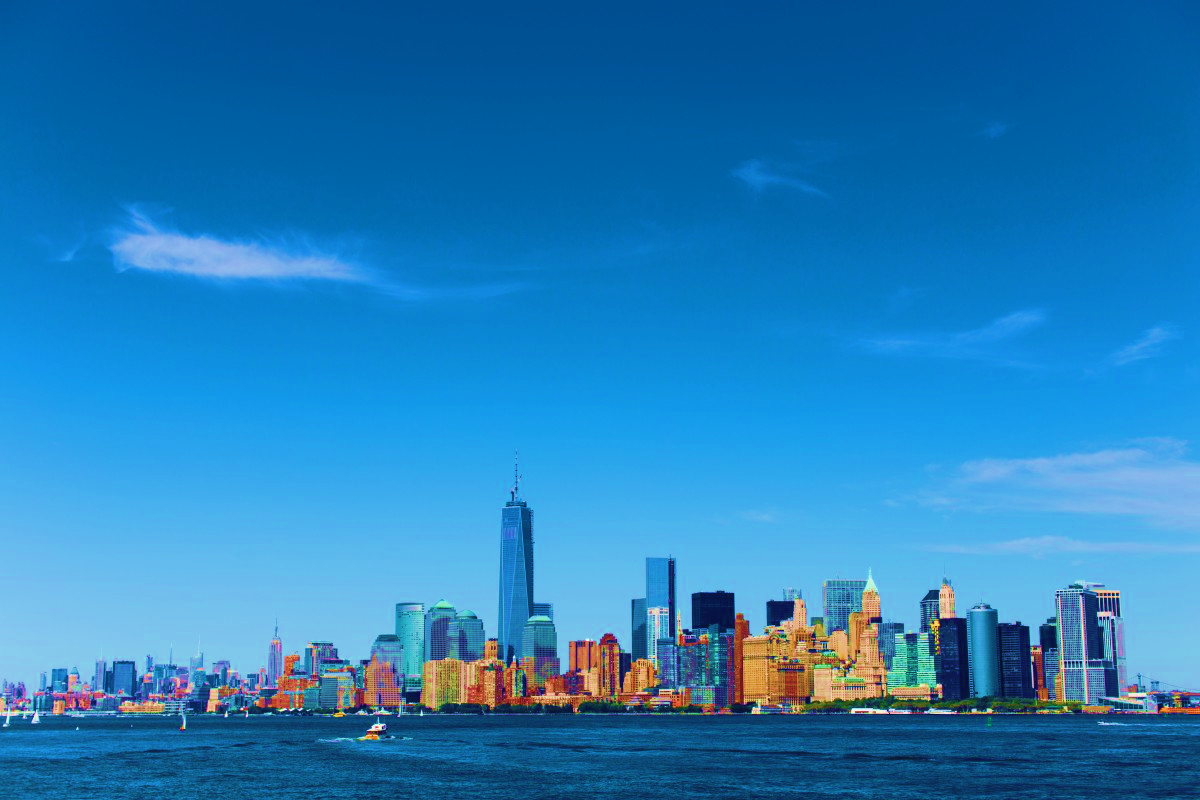 CLICK THE TITLE HERE
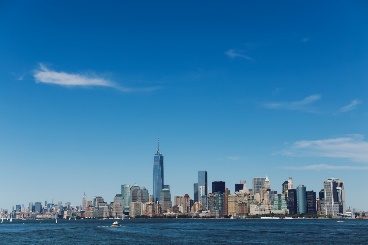 Thank you for your attention. 
Thank you for your support. Thank you for coming.
A
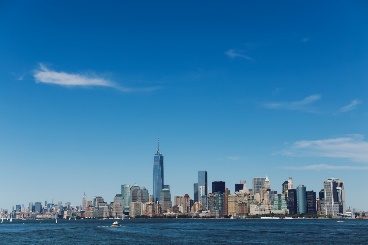 Thank you for your attention. 
Thank you for your support. Thank you for coming.
B
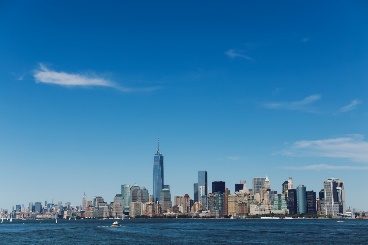 Thank you for your attention. 
Thank you for your support. Thank you for coming.
C
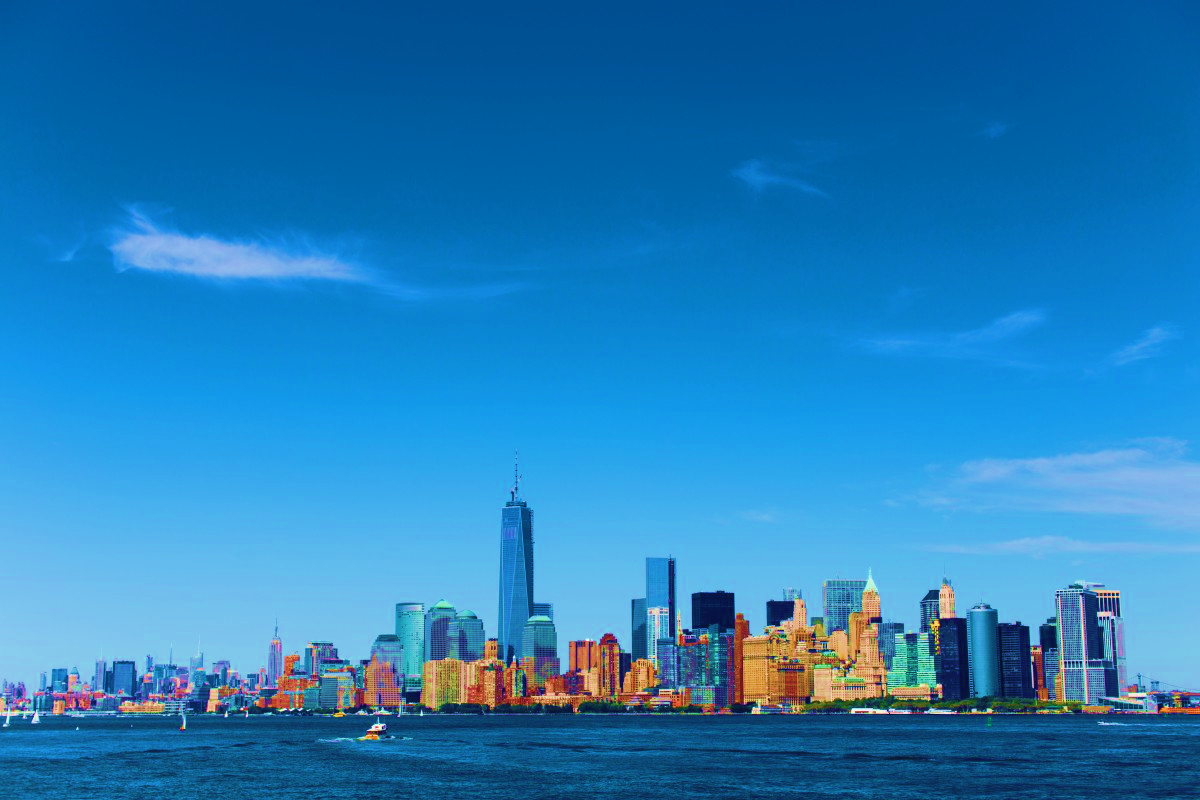 CLICK THE TITLE HERE
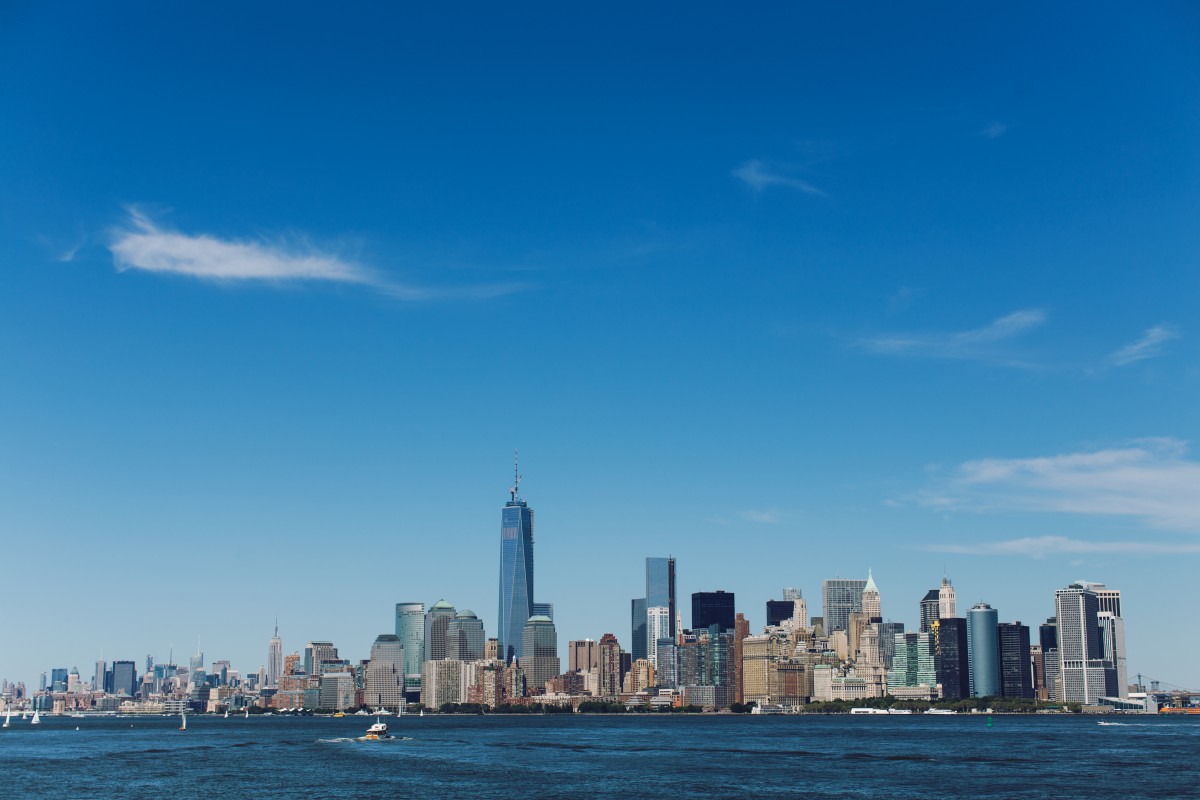 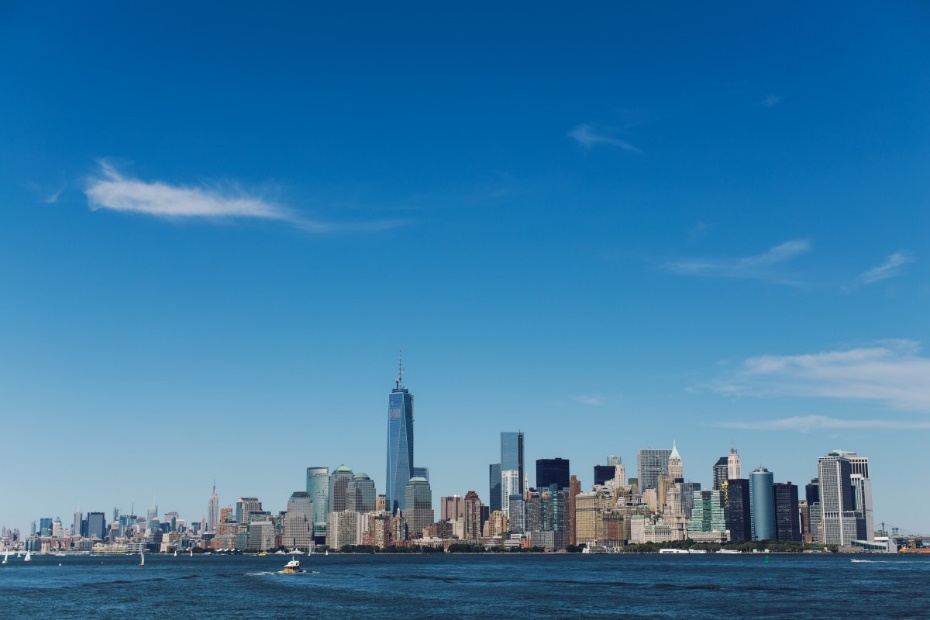 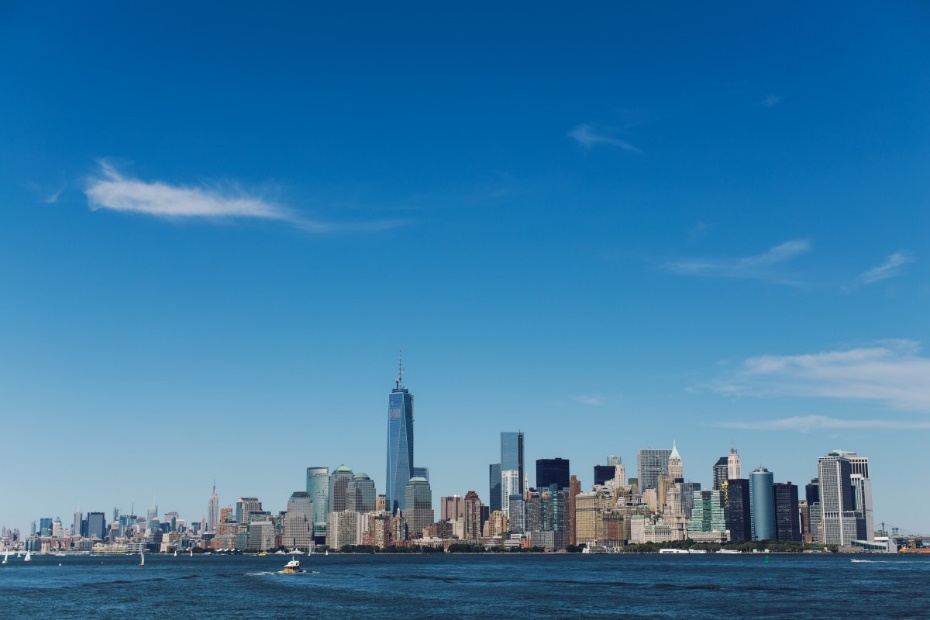 ＜                                                                  ＞
Thank you for your attention. 
Thank you for your support. Thank you for coming.
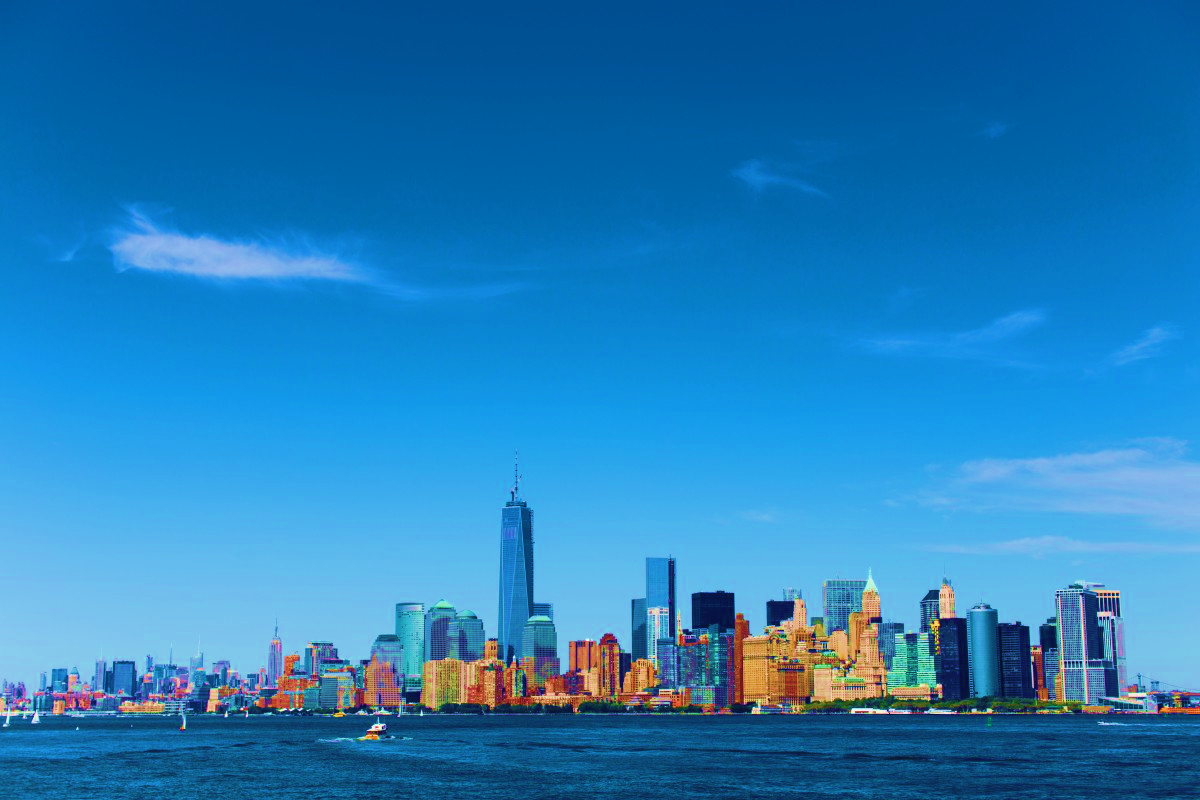 02 
CLICK THE TITLE HERE
Thank you for your attention. 
Thank you for your support. Thank you for coming.
Fill in the information you need here. Fill in the information you need here
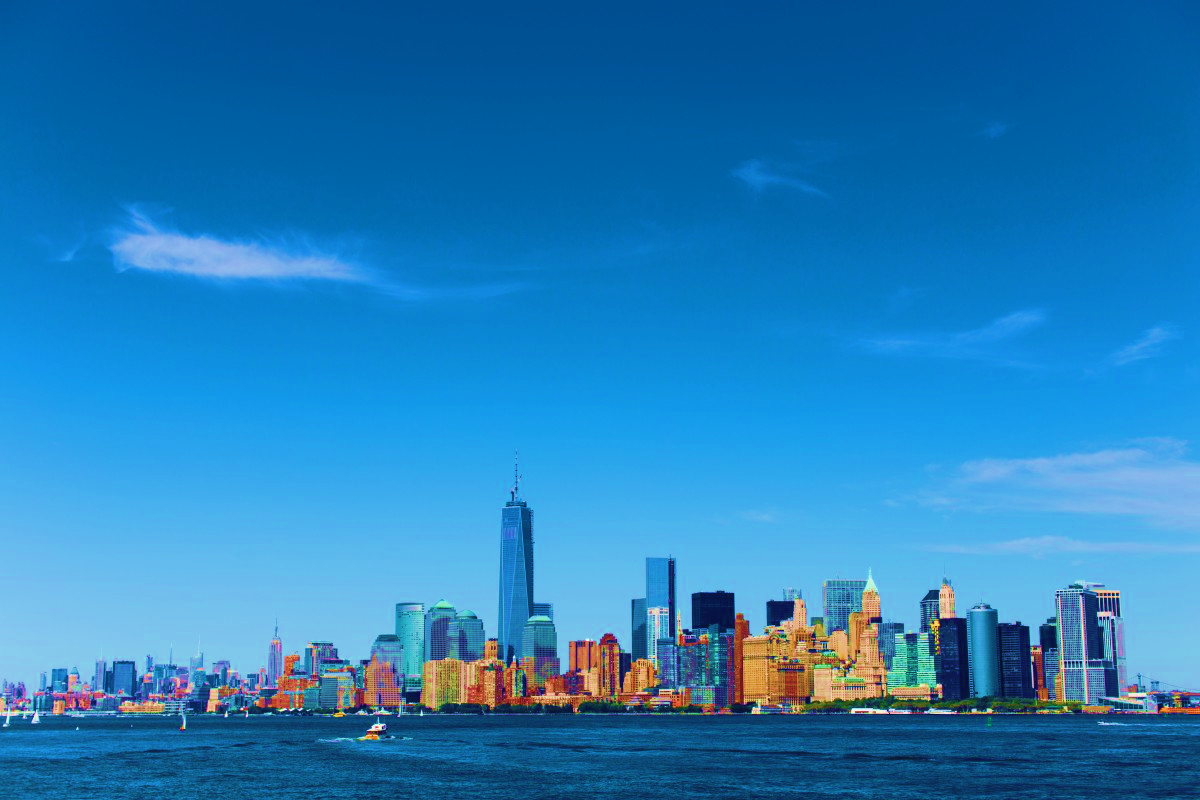 CLICK THE TITLE HERE
TITLE TITLE
Thank you for your attention. 
Thank you for your support. Thank you for coming.
Fill in the information you need here. Fill in the information you need here
Thank you for your attention. 
Thank you for your support. Thank you for coming.
Fill in the information you need here. Fill in the information you need here
TITLE TITLE
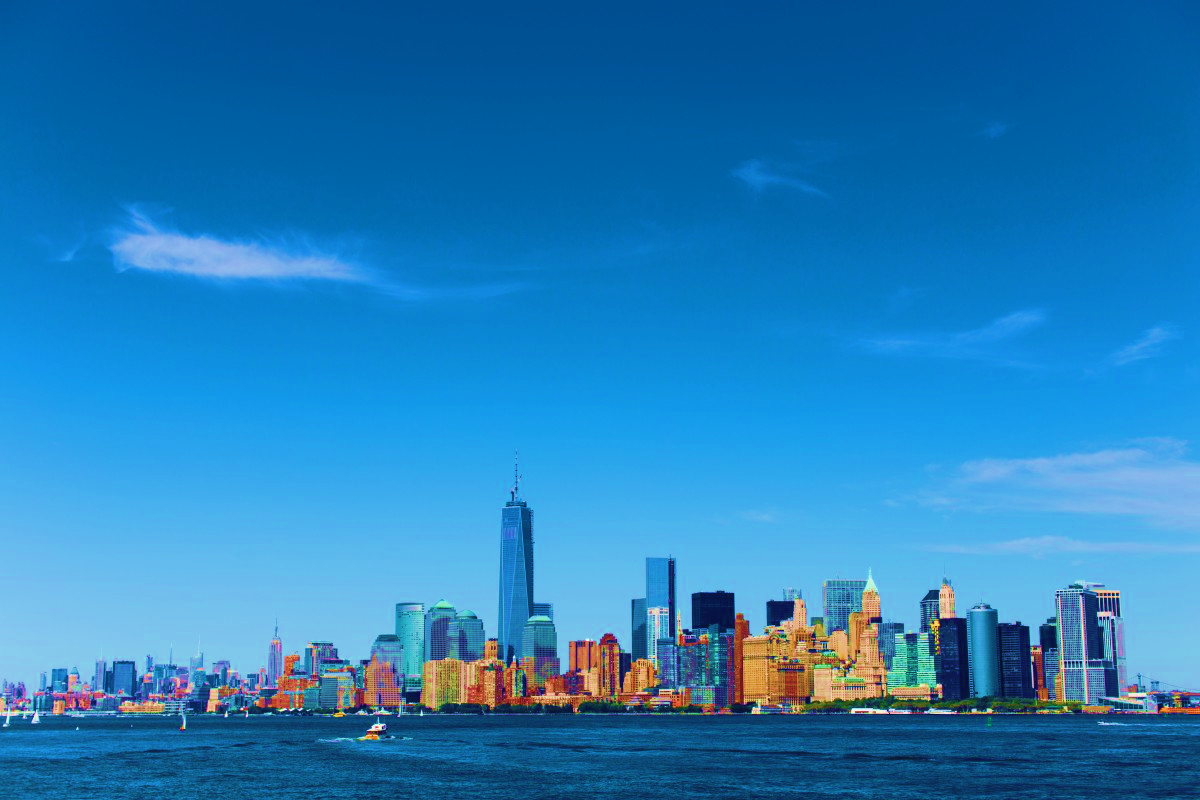 CLICK THE TITLE HERE
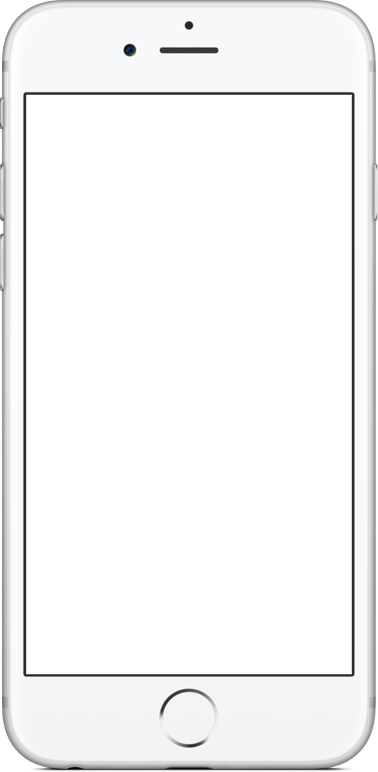 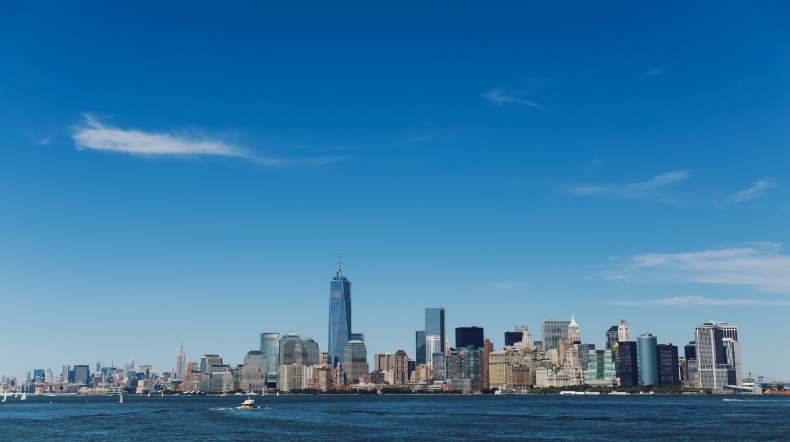 TITLE TITLE
TITLE TITLE
Thank you for your attention. 
Thank you for your support. Thank you for coming.
Fill in the information you need here. Fill in the information you need here
Thank you for your attention. 
Thank you for your support. Thank you for coming.
Fill in the information you need here. Fill in the information you need here
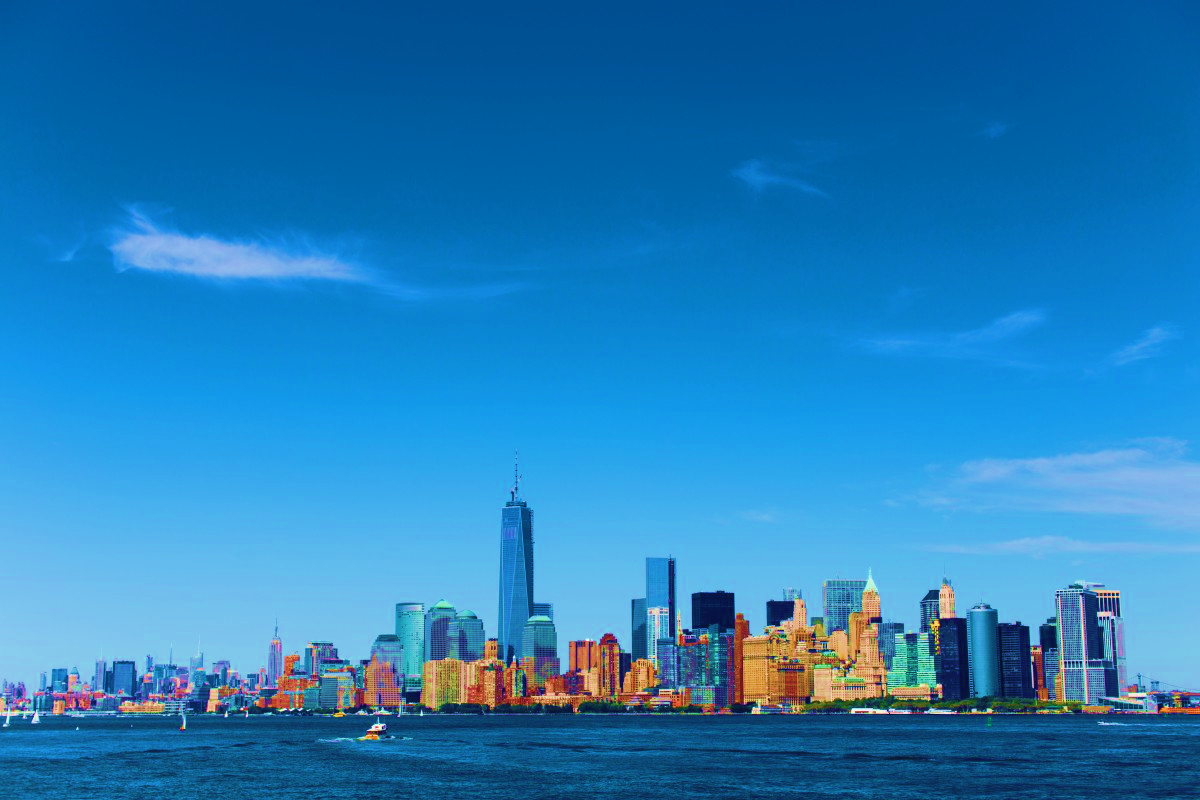 CLICK THE TITLE HERE
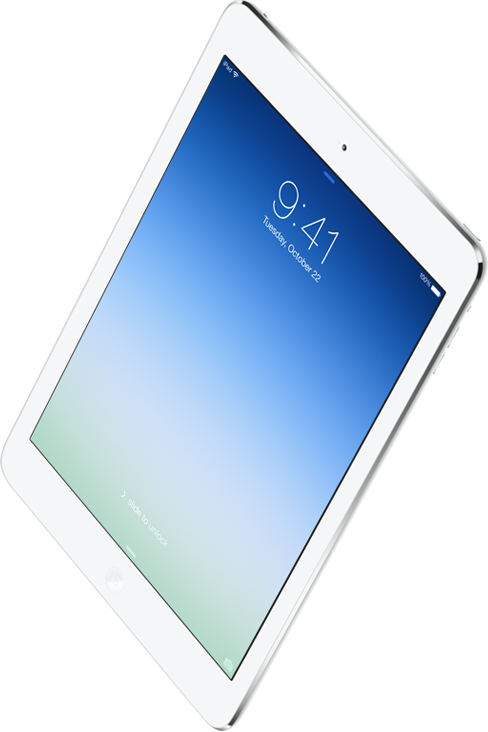 TITLE TITLE
Thank you for your attention. 
Thank you for your support. Thank you for coming.
Fill in the information you need here. Fill in the information you need here
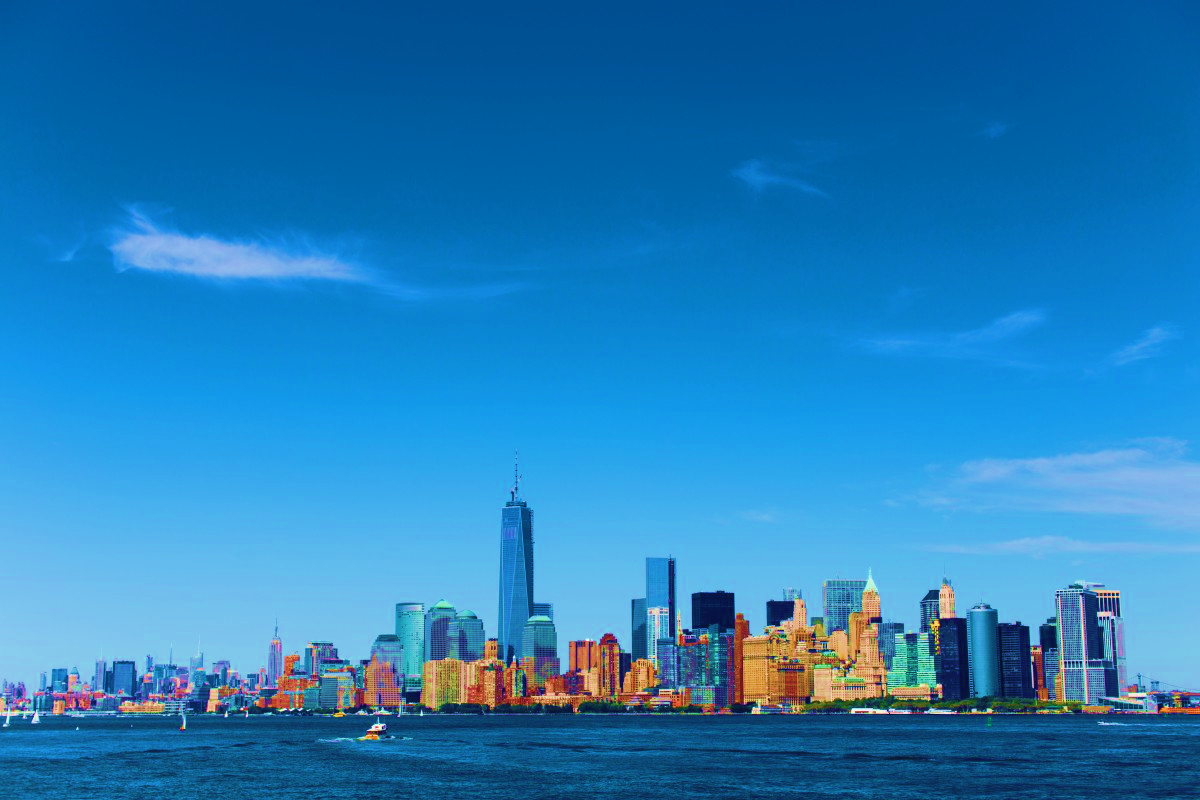 03 
CLICK THE TITLE HERE
Thank you for your attention. 
Thank you for your support. Thank you for coming.
Fill in the information you need here. Fill in the information you need here
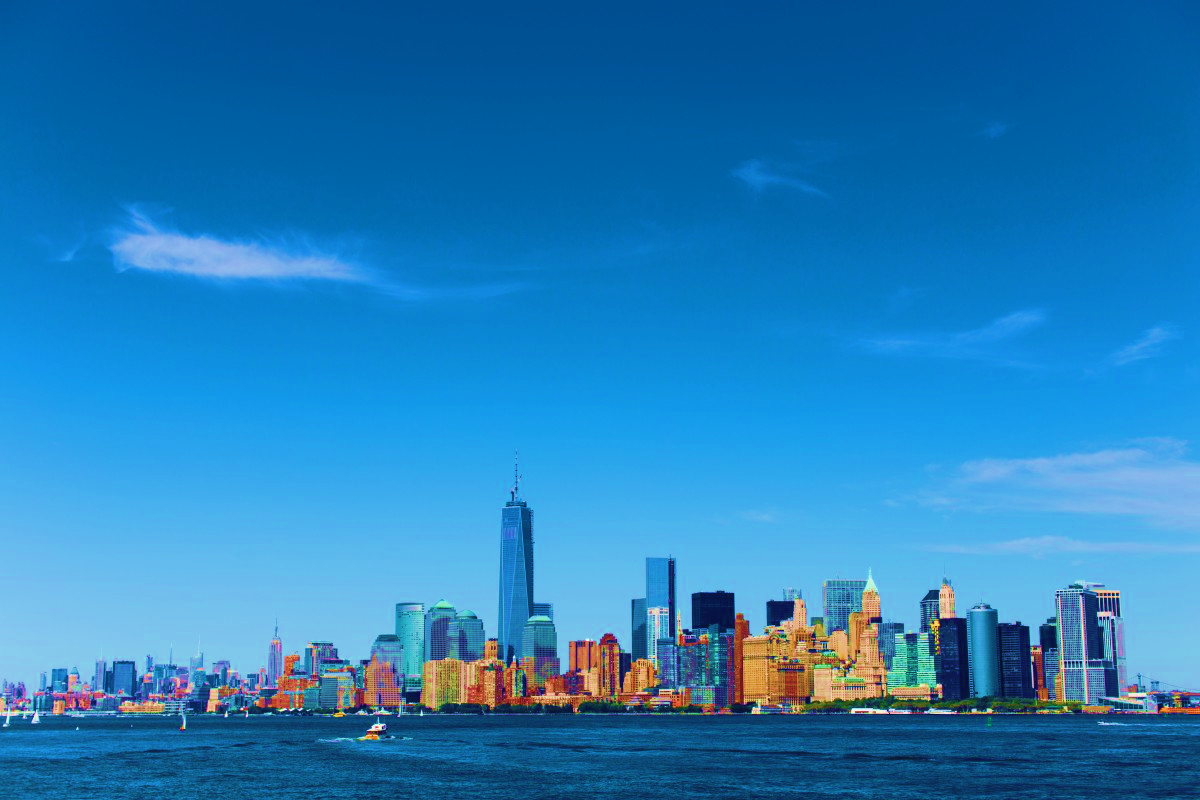 CLICK THE TITLE HERE
TITLE
Thank you for your attention. 
Thank you for your support. Thank you for coming.
Fill in the information you need here. Fill in the information you need here
TITLE
TITLE
Thank you for your attention. 
Thank you for your support. Thank you for coming.
Fill in the information you need here. Fill in the information you need here
Thank you for your attention. 
Thank you for your support. Thank you for coming.
Fill in the information you need here. Fill in the information you need here
TITLE
Thank you for your attention. 
Thank you for your support. Thank you for coming.
Fill in the information you need here. Fill in the information you need here
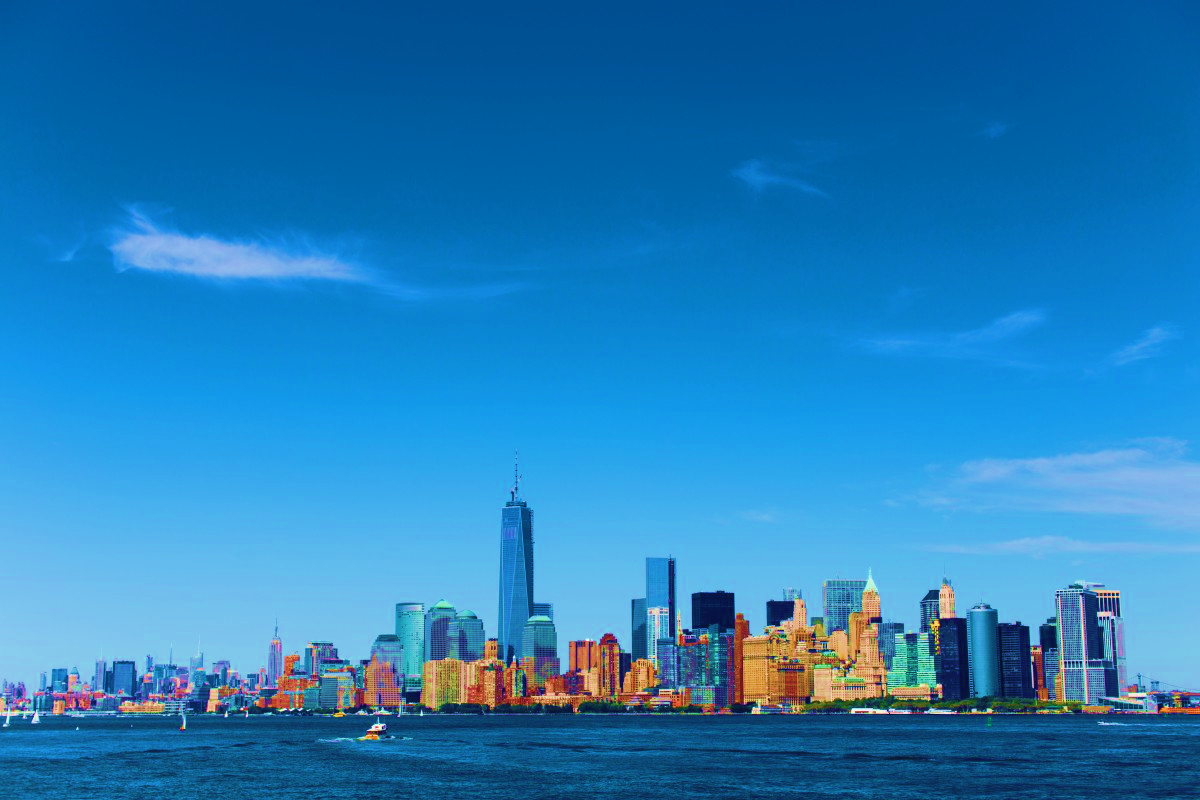 CLICK THE TITLE HERE
Thank you for your attention. 
Thank you for your support. Thank you for coming.
Fill in the information you need here. Fill in the information you need here
Thank you for your attention. 
Thank you for your support. Thank you for coming.
Fill in the information you need here. Fill in the information you need here
Thank you for your attention. 
Thank you for your support. Thank you for coming.
Fill in the information you need here. Fill in the information you need here
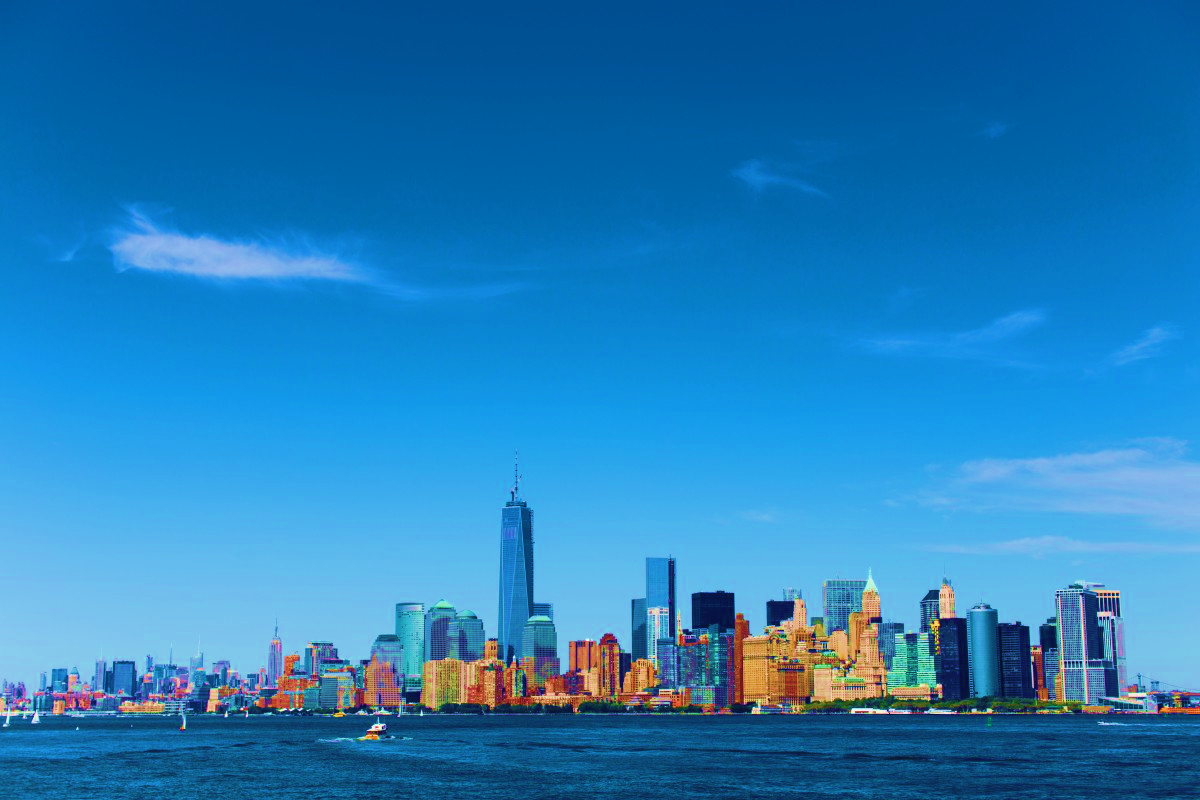 CLICK THE TITLE HERE
TITLE
Thank you for your attention. 
Thank you for your support. Thank you for coming.
Fill in the information you need here. Fill in the information you need here
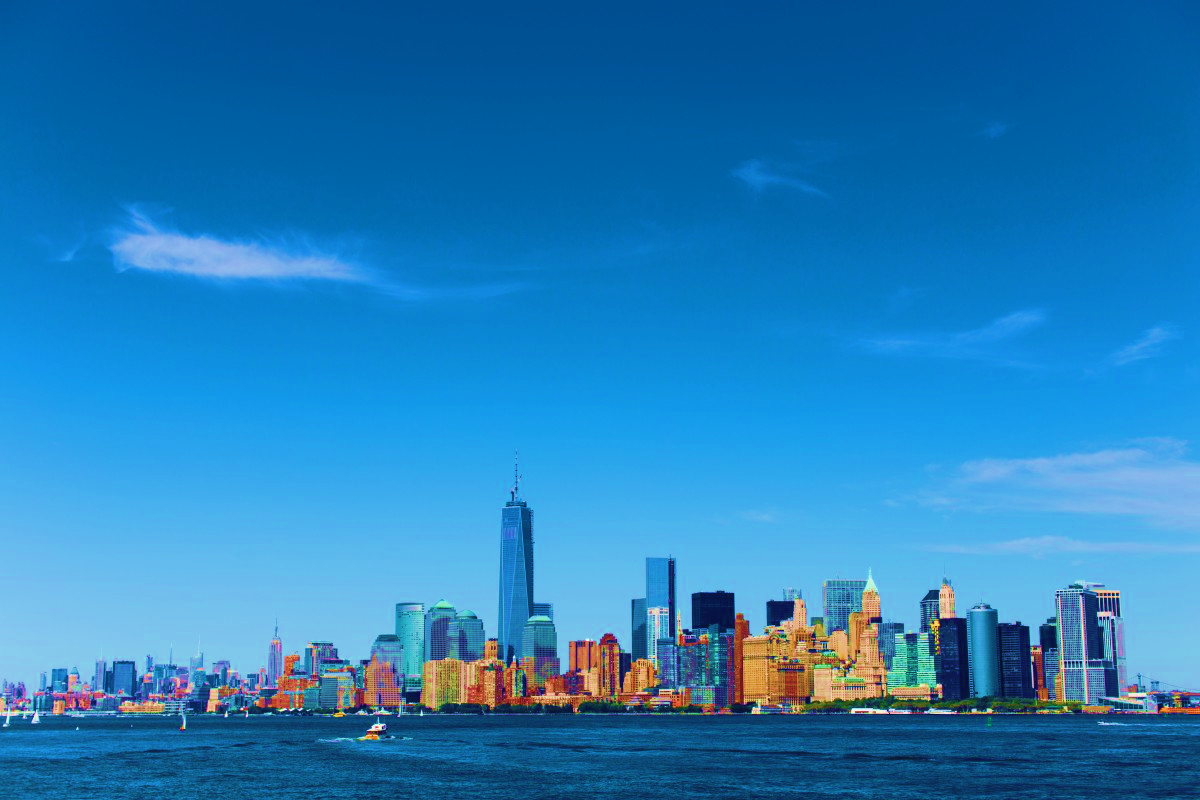 04 
CLICK THE TITLE HERE
Thank you for your attention. 
Thank you for your support. Thank you for coming.
Fill in the information you need here. Fill in the information you need here
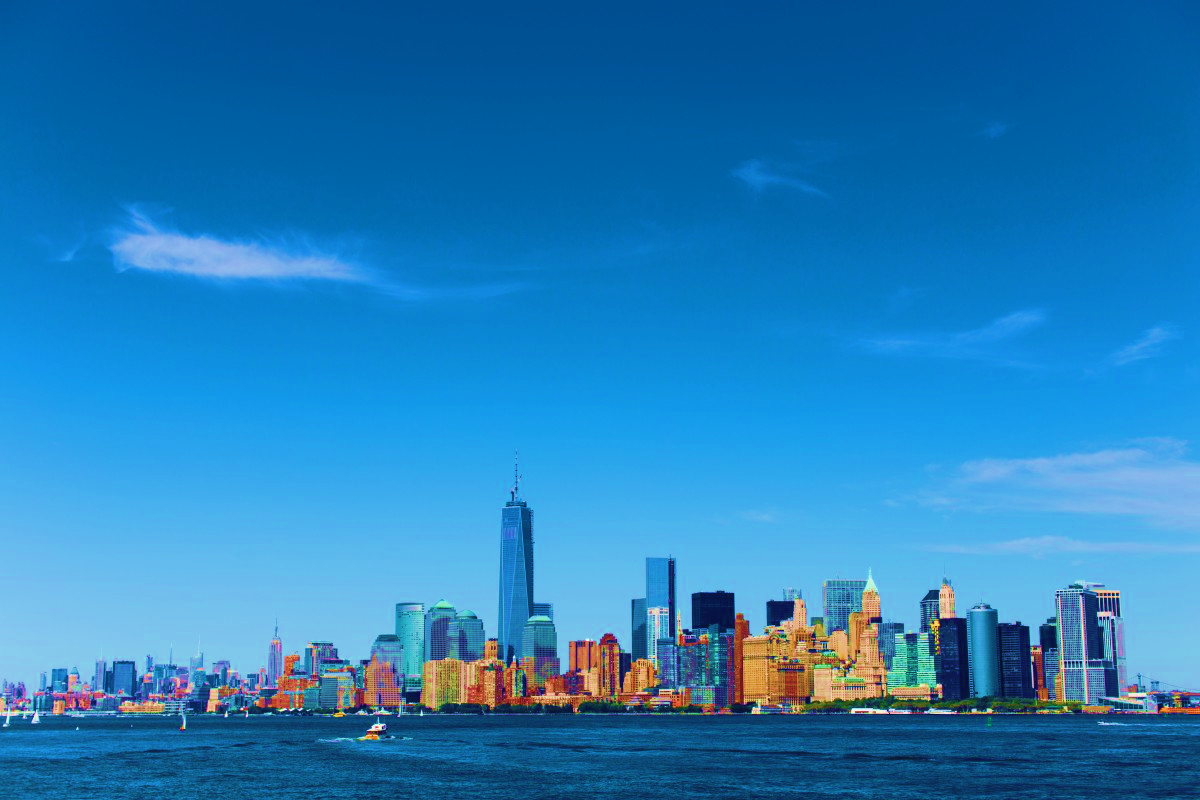 CLICK THE TITLE HERE
Thank you for your attention. 
Thank you for your support. Thank you for coming.
Fill in the information you need here. Fill in the information you need here
Thank you for your attention. 
Thank you for your support. Thank you for coming.
Fill in the information you need here. Fill in the information you need here
3
1
2
4
Thank you for your attention. 
Thank you for your support. Thank you for coming.
Fill in the information you need here. Fill in the information you need here
Thank you for your attention. 
Thank you for your support. Thank you for coming.
Fill in the information you need here. Fill in the information you need here
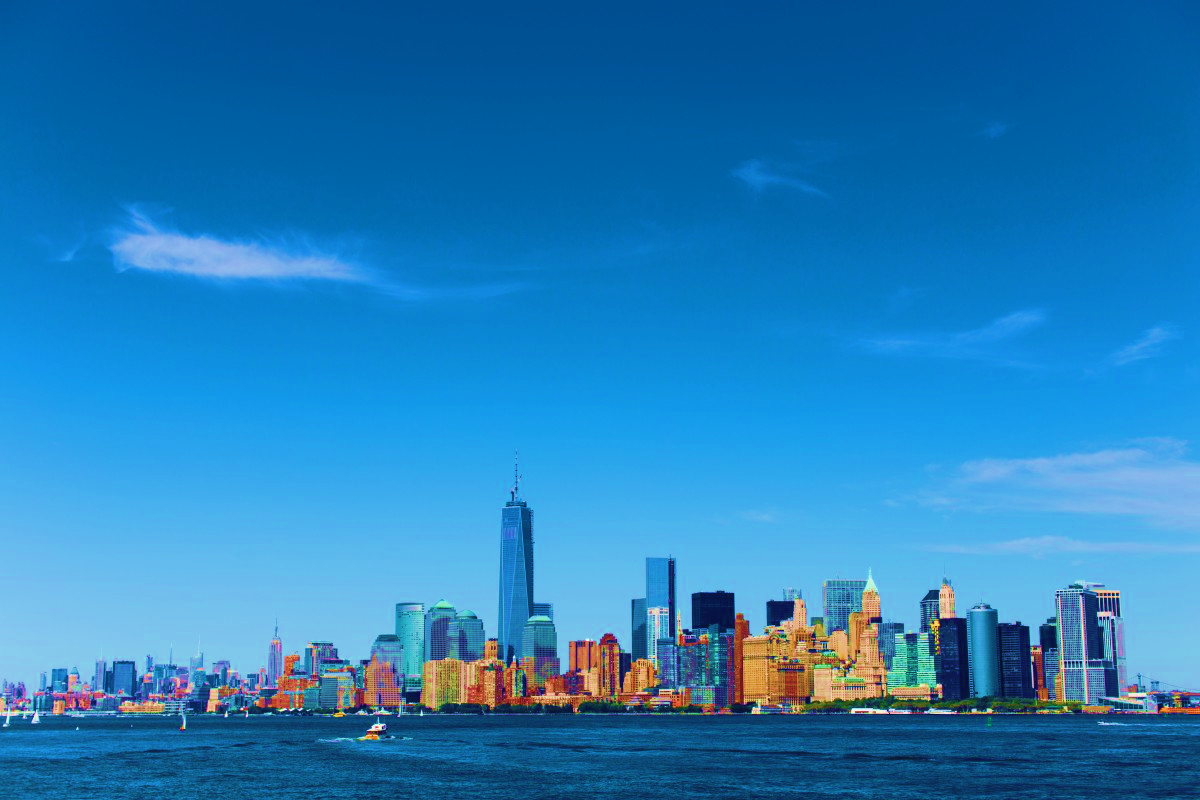 CLICK THE TITLE HERE
Thank you for your attention. 
Thank you for your support. Thank you for coming.
Fill in the information you need here. Fill in the information you need here
Thank you for your attention. 
Thank you for your support. Thank you for coming.
Fill in the information you need here. Fill in the information you need here
Thank you for your attention. 
Thank you for your support. Thank you for coming.
Fill in the information you need here. Fill in the information you need here
Thank you for your attention. 
Thank you for your support. Thank you for coming.
Fill in the information you need here. Fill in the information you need here
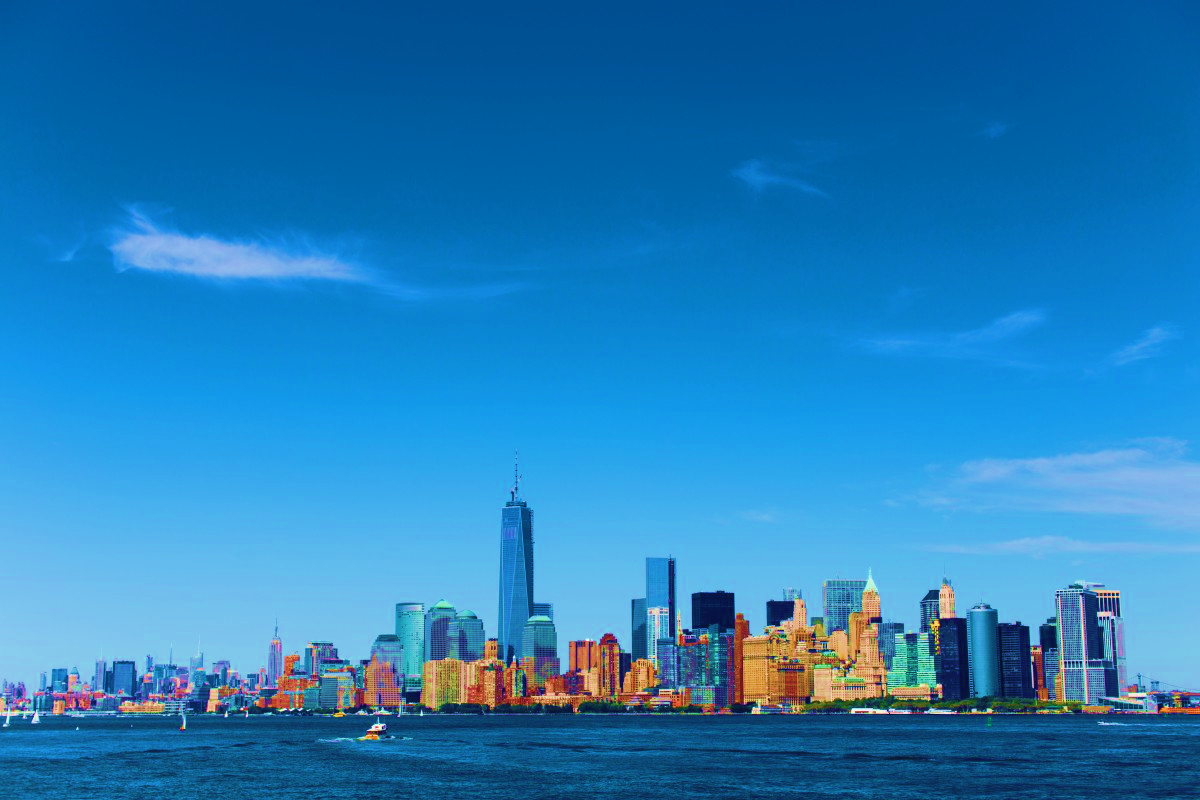 CLICK THE TITLE HERE
Thank you for your attention. 
Thank you for your support. Thank you for coming.
Fill in the information you need here. Fill in the information you need here
Thank you for your attention. 
Thank you for your support. Thank you for coming.
Fill in the information you
 need here. Fill in the information you need here
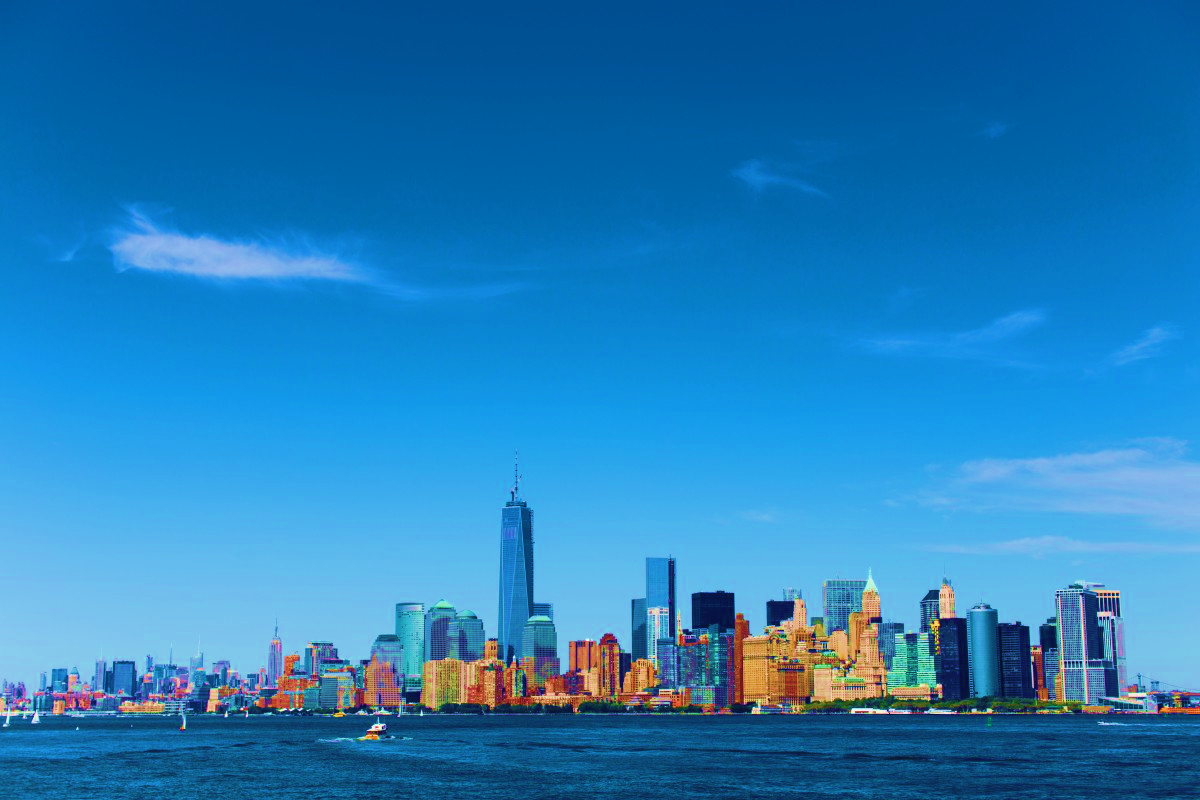 THANKS
Thank you for your attention. 
Thank you for your support. Thank you for coming.
Fill in the information you need here. Fill in the information you need here
END
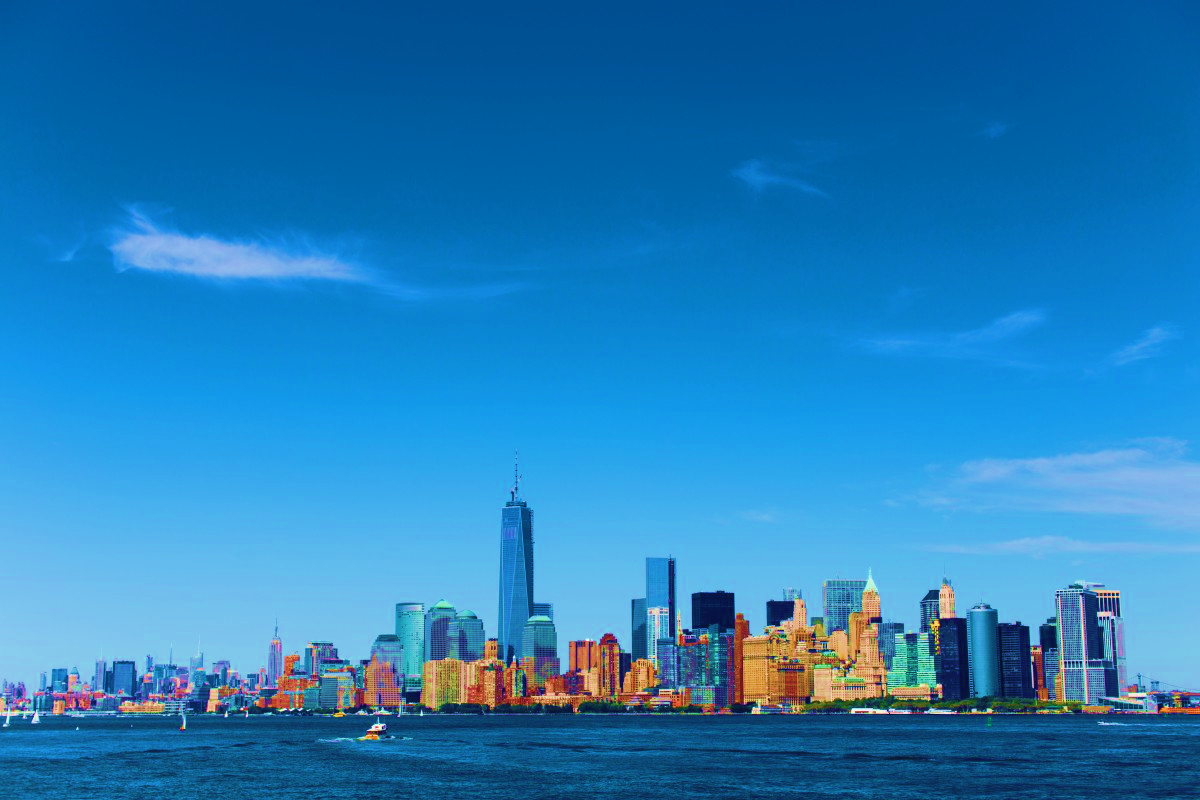 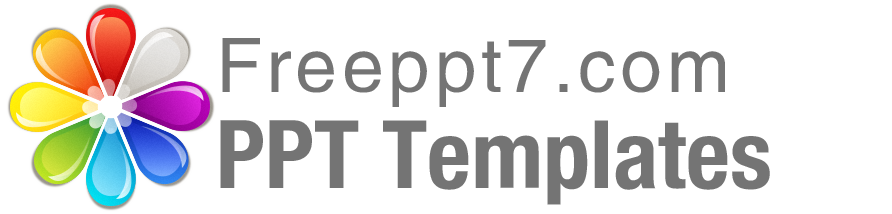 Best PPT templates for free download
https://www.freeppt7.com